Chapter 2: Number Systems
Investigate the representation of numbers and arithmetic operations so that you can perform the operations of addition, subtraction, multiplication, and division and understand the relationship between these operations and the properties: commutative, associative and distributive in N, Z and Q and in R\Q, including operating on surds.
Review: Revision of material from Active Maths 1
1.  Natural numbers: The set of natural numbers is the set of counting numbers.      They are also called the positive whole numbers.
N = {1, 2, 3, 4, ...}
2. Integers: The set of integers is the set of natural numbers, their negatives and zero.
Z = {..., –3, –2, –1, 0, 1, 2, 3, ...}
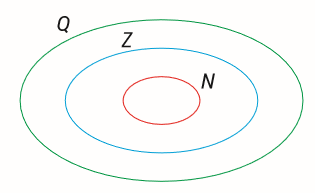 N ⊂ Z ⊂ Q
A prime number is a natural number that has exactly two factors.
The Commutative, Associative and Distributive Properties
If a, b, c ∈ N, then:
(i) a + b = b + a                                (Addition is commutative)
(iii) (a + b) + c = a + (b + c)             (Addition is associative)
Irrational Numbers
Real Numbers
The rational and irrational numbers together make  up the real number system.
Reals
Irrationals
Insert  each of the following numbers in its correct region on the diagram below.
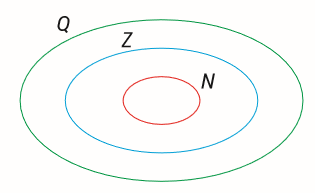 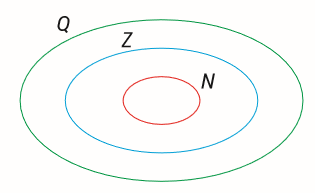 –8
Surds
A surd is an irrational number that can be written as the root of a rational number.
Laws of Surds
Adding, Subtracting and Reducing Surds
Step 1:   Find the largest square number that is a factor of 45.                9 is the largest square factor of 45.
Further Multiplication and Division
Use an area model to simplify the following:
(a)  Form a rectangle that is subdivided into two smaller rectangles, as shown in the diagram:
(b)  A rectangle is subdivided into four smaller rectangles, as shown in the diagram.
Summing the area of the four smaller rectangles gives the solution:
Rationalising the Denominator
The method of eliminating a surd from the denominator in order to simplify an expression is known as rationalising the denominator.